Body Systems
Circulatory System
The major organs of the circulatory system include blood vessels and the heart
Circulatory System
The circulatory system transports nutrients and waste throughout the body
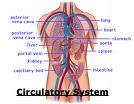 Circulatory System
To help maintain homeostasis, the circulatory system regulates and maintains the correct levels nutrients, oxygen, and waste products needed by cells
Vascular Tissue System
Similar to the circulatory system in animals, the vascular tissue system regulates and maintains correct levels of nutrients and waste products needed by plant cells
Vascular Tissue System
The major organs of the vascular tissue system are xylem and phloem

xylem transports water
phloem transports food
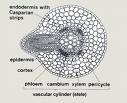 Vascular Tissue System
The vascular tissue system acts as a plumbing system that carries fluids and dissolved substances throughout plants.
Digestive System
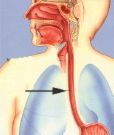 The major organs of the digestive system include the mouth, esophagus, stomach, large and small intestines, and the colon
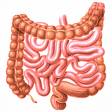 Digestive System
The digestive system absorbs nutrients by breaking down food into usable biomolecules
Digestive System
The digestive system contributes to homeostasis by regulating the intake of nutrients, breaking down food molecules and absorbing them into the cells, and regulating water intake (large intestine)
Excretory System
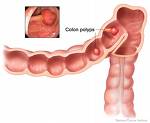 The major organs of the excretory system include the kidneys, liver, bladder, colon, rectum, lungs, and skin
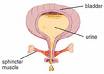 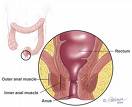 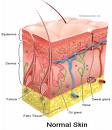 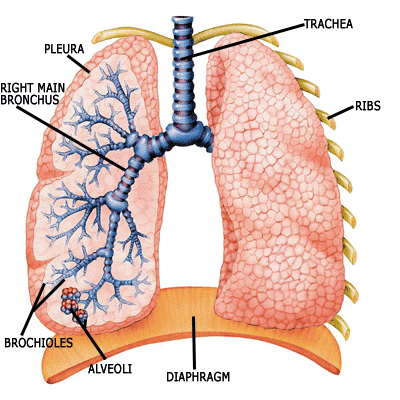 Excretory System
The excretory systems removes waste from the body
Excretory System
The excretory system helps maintain homeostasis by removing all waste material from the body; the skin sweats (which also helps to cool the body); the kidneys filter chemicals in the blood; the liver filters toxins and acids from the blood; and the colon allows solid waste to pass from the body
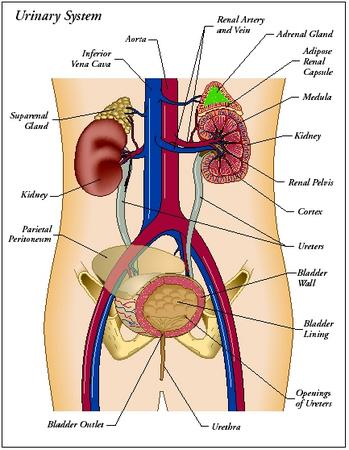 Respiratory System
The major organs of the respiratory system include the lungs
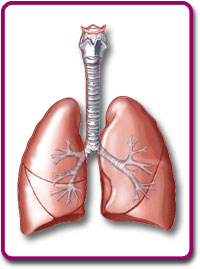 Respiratory System
The respiratory system moves oxygen into the body while removing carbon dioxide (CO2) from the body
Respiratory System
The respiratory system helps maintain homeostasis by bringing in necessary levels of oxygen while removing harmful CO2
Skeletal System
The skeletal system is composed of bones
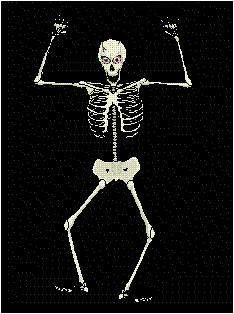 Skeletal System
The skeletal system protects and supports other body systems
Skeletal System
The skeletal system helps maintain homeostasis by supporting organs and keeping them in place which allows for proper function and directly interacts with muscles
Muscular System
The muscular system includes voluntary and involuntary muscles
Muscular System
The muscular system allows for movement
Muscular System
The muscular system helps maintain homeostasis by allowing movement and the body to return back into place after changing position; many involuntary muscles constantly regulate body functions such as breathing and heartbeat
Endocrine System
The major organs of the endocrine system include glands and the brain
Endocrine System
The endocrine system regulates and sends hormones throughout the body
Endocrine System
The endocrine system is responsible for regulation from the hormone messages such as temperature, hunger, sleep, etc.
Nervous System
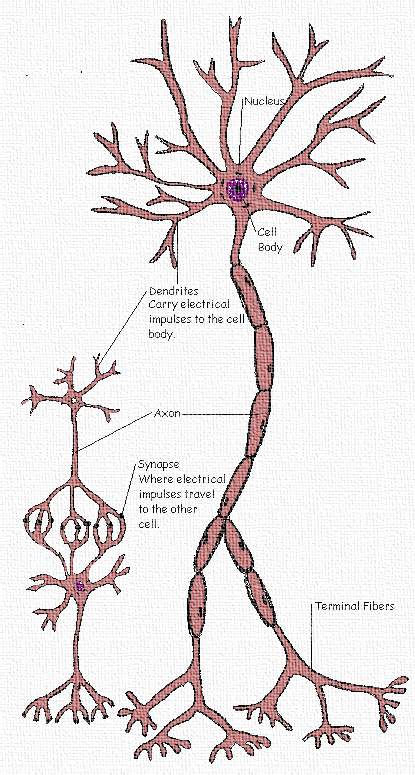 The major organs of the nervous system include nerves and the brain
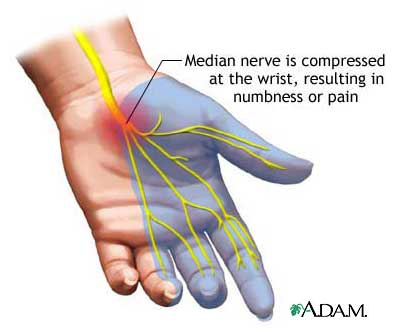 Nervous System
The nervous system sends chemical messages throughout the body
Nervous System
The nervous system helps maintain homeostasis by sending chemical messages to the brain that tell the status of pain, temperature, hunger, etc. so that the body can make adjustments using other systems
Sensory Organs
Sensory organs include the skin, eyes, ears, nose, tongue
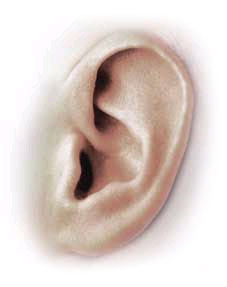 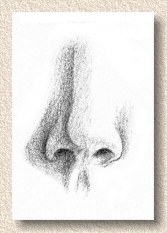 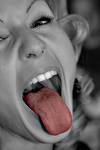 Sensory Organs
The sensory organs are constantly adjusting to body conditions to respond to changes in the environment
Sensory Organs
The sensory organs help maintain homeostasis by working with the nervous system and maintaining internal temperature
Body Systems
What four systems are involved in regulating internal body temperature?

nervous
endocrine	
excretory
circulatory
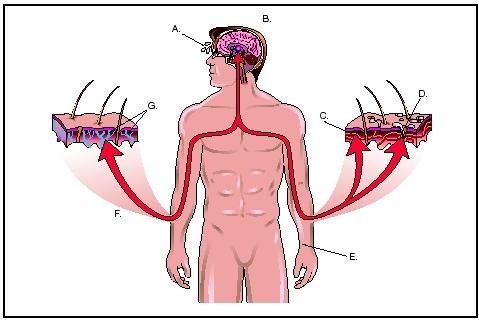 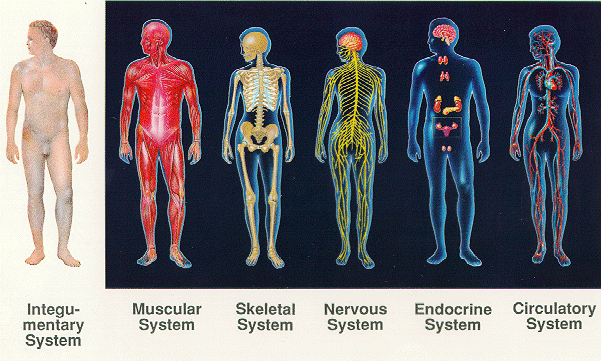